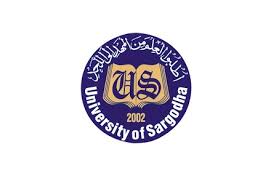 COLLEGE OF ENGINEERING AND TECHNOLOGY               UNIVERSITY OF SARGODHA STEEL STRUCTURES (CT-313)(B.S TECHNOLOGY)
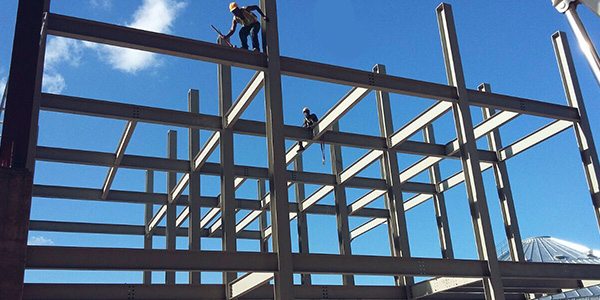 LECTURE-1,2&3
                         
                           INTRODUCTION 

Engr. Aqeel Ahmed


Lecturer, CET, UOS, Sargodha
16-Oct-2020
COURSE OUTLINES
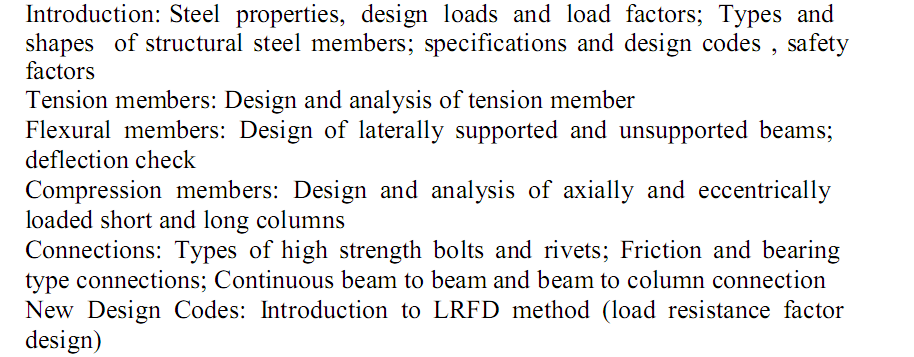 RECOMMENDED BOOKS
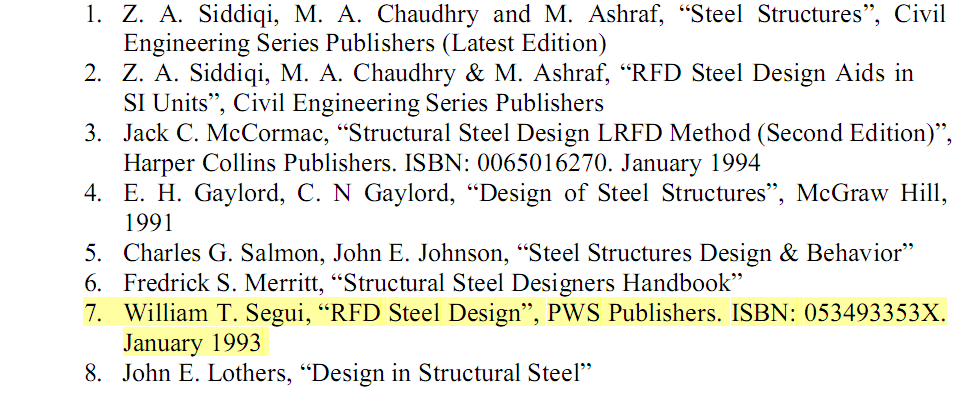 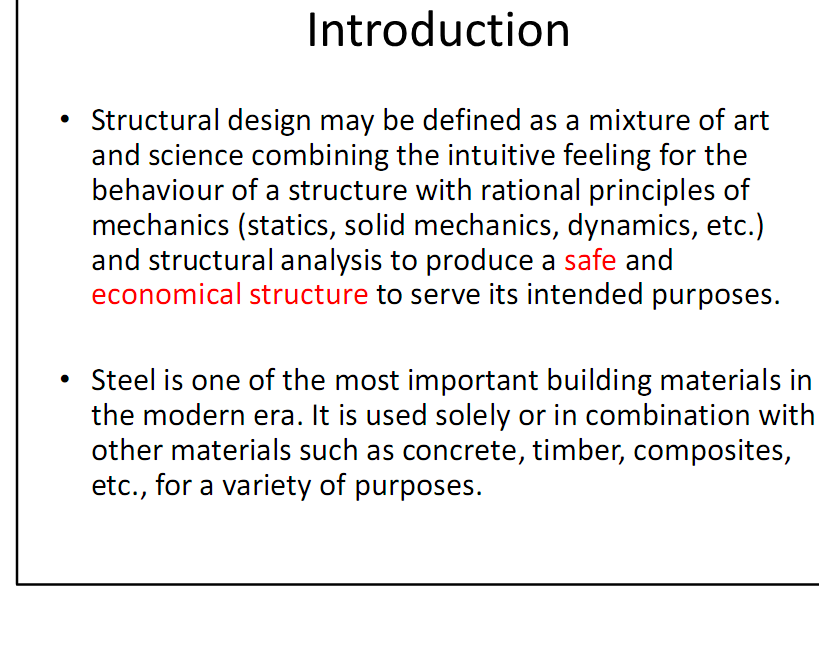 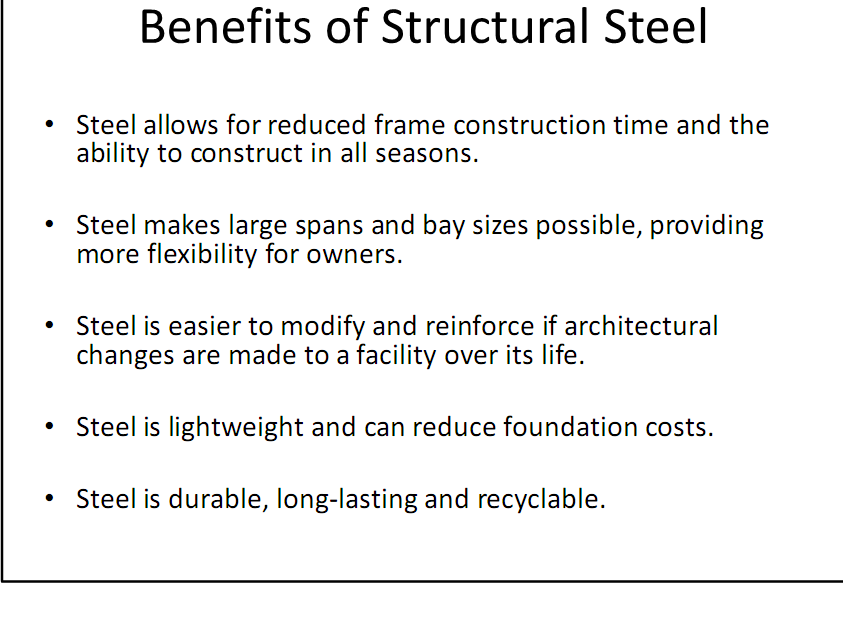 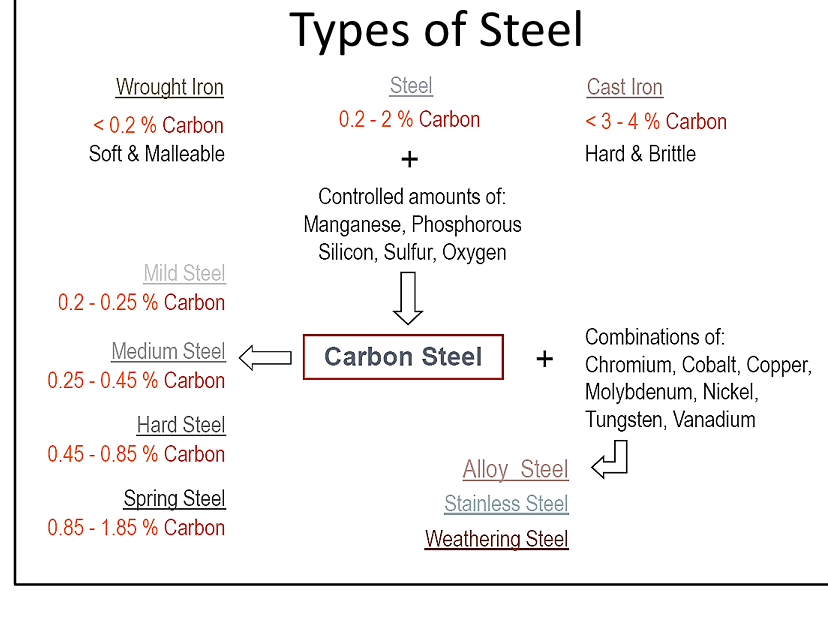 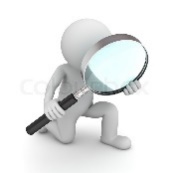 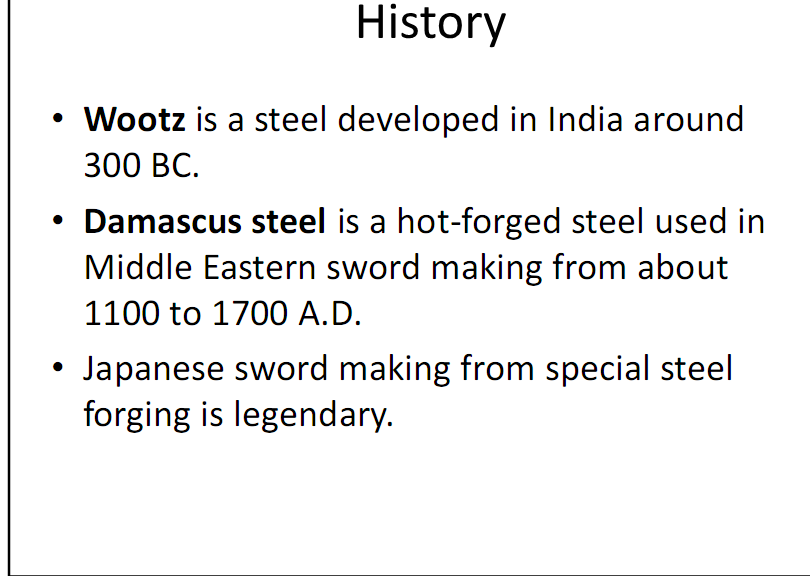 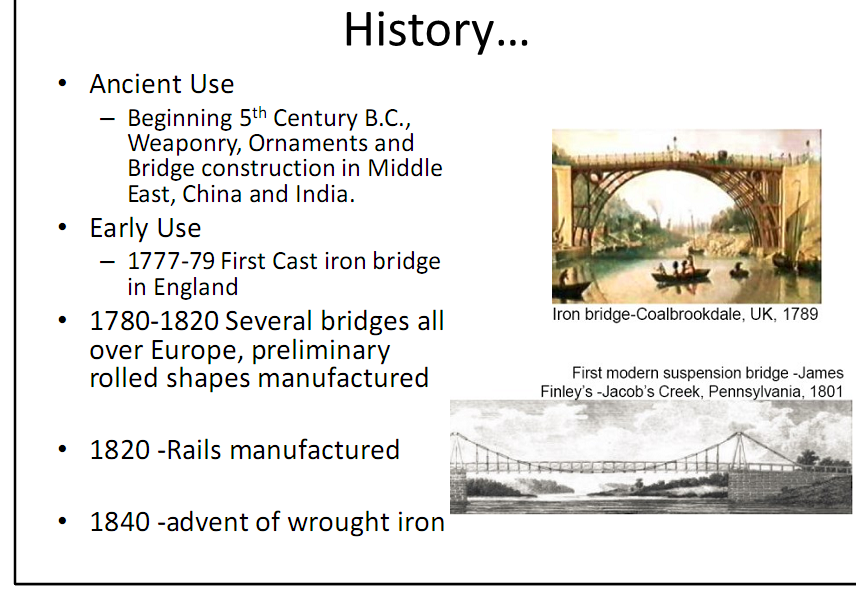 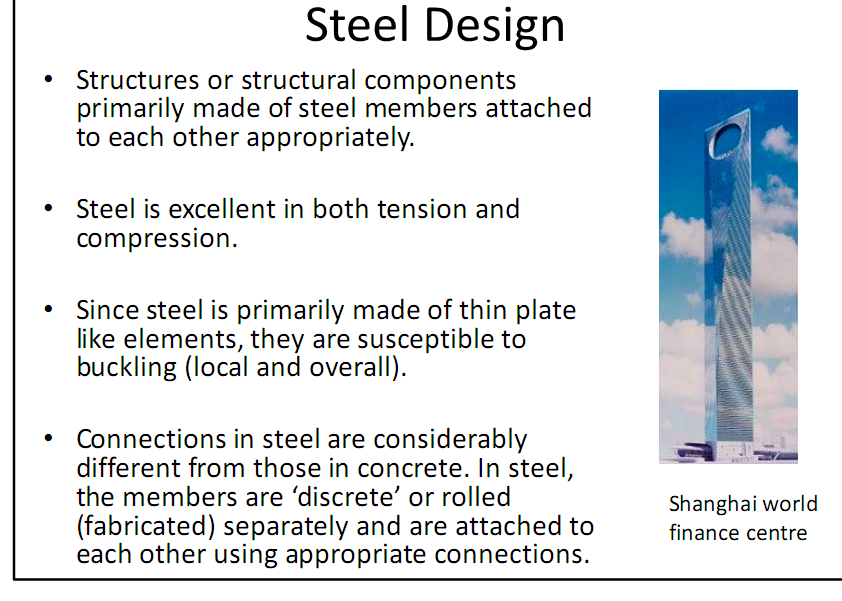 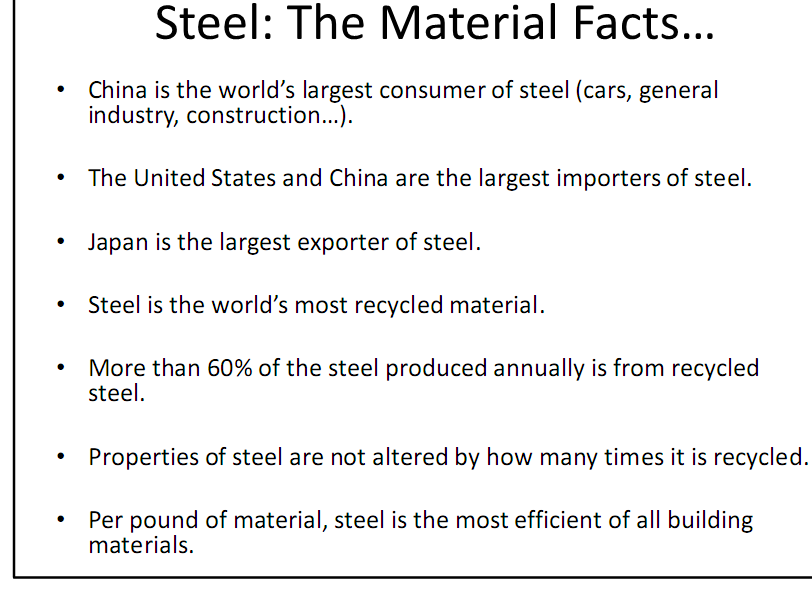 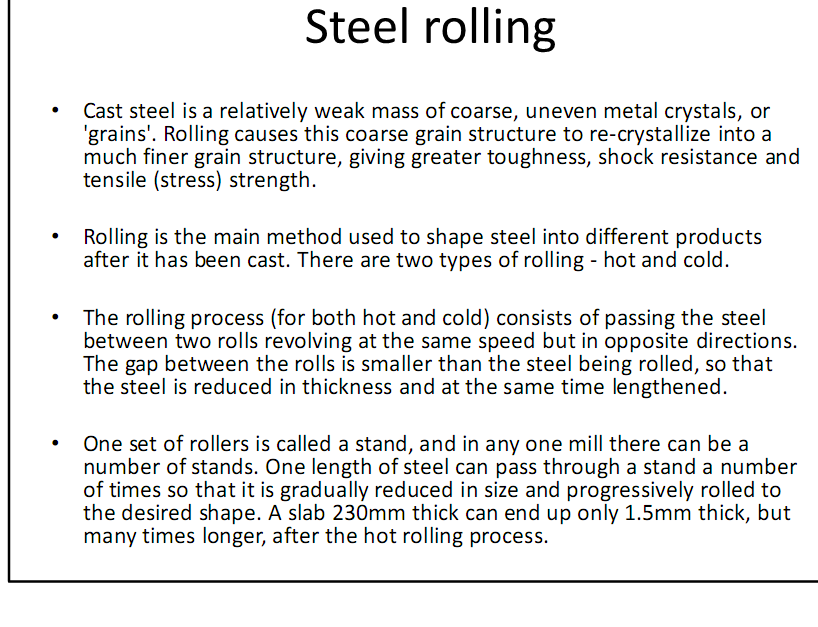 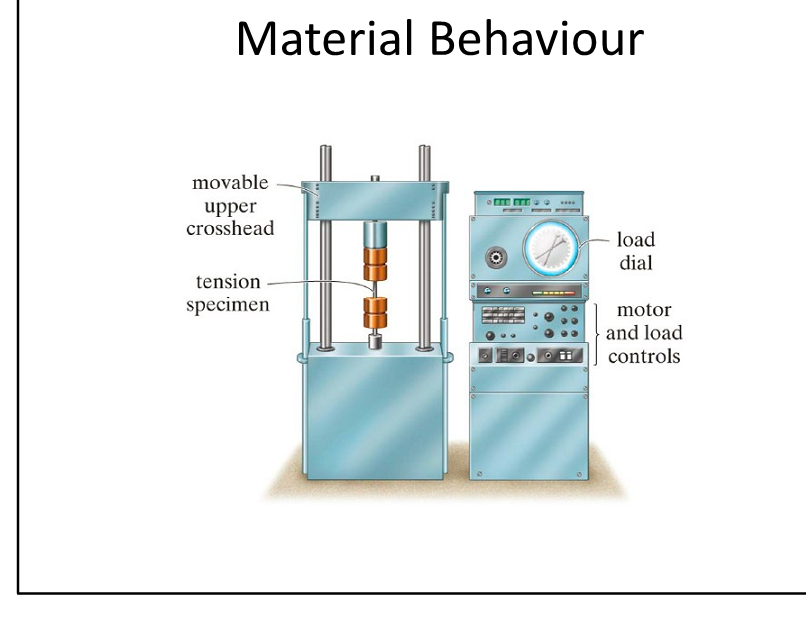 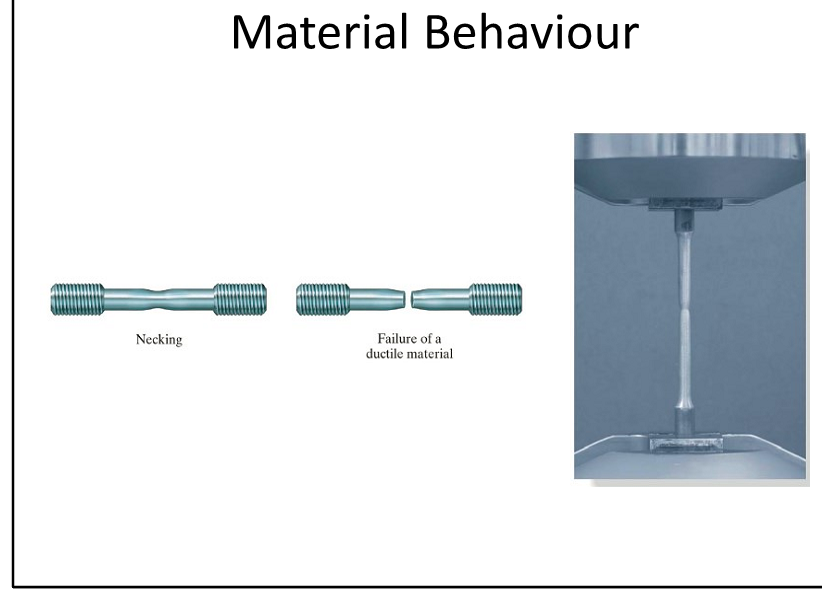 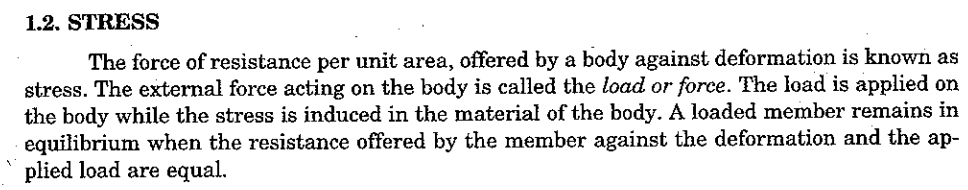 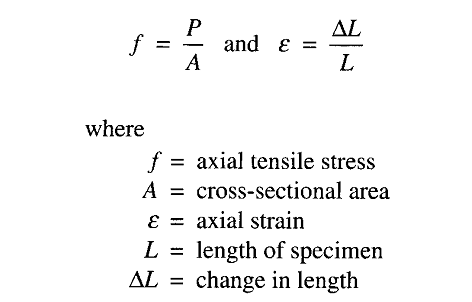 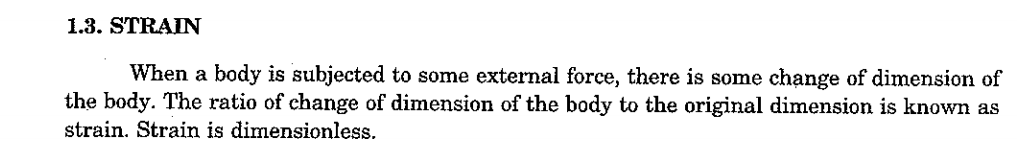 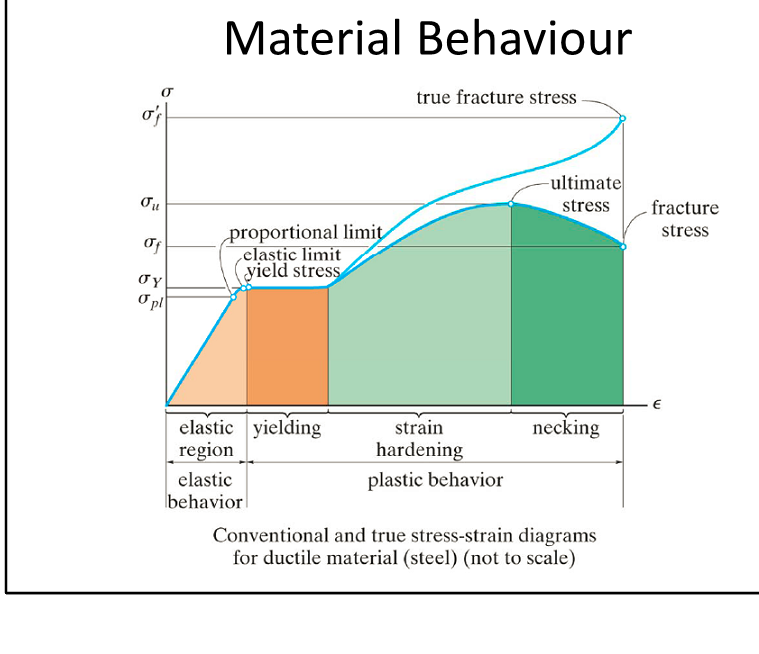 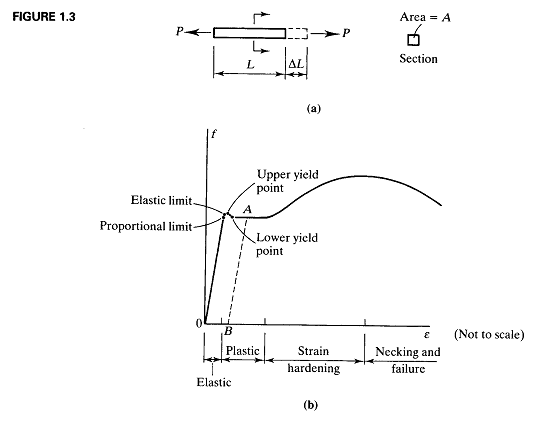 Ductility
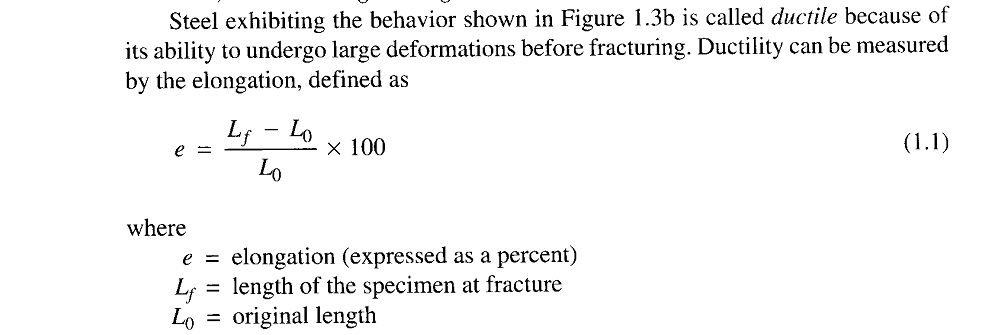 One of the most commonly used structural steels is mild steel designated as ASTM A36, or A36 for short and has the following tensile properties.
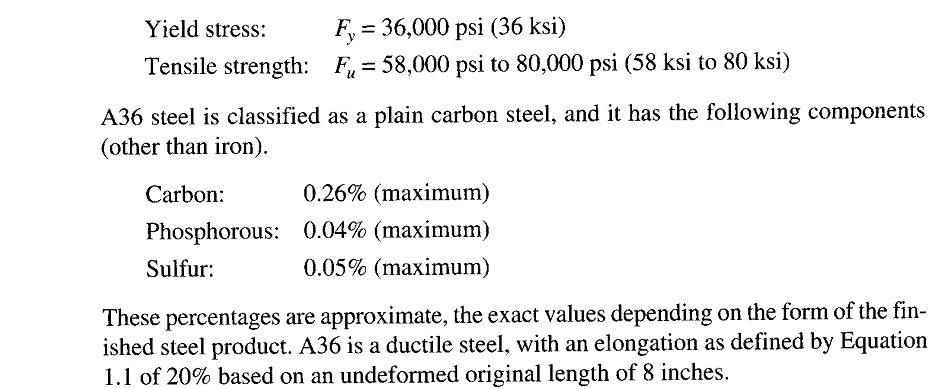 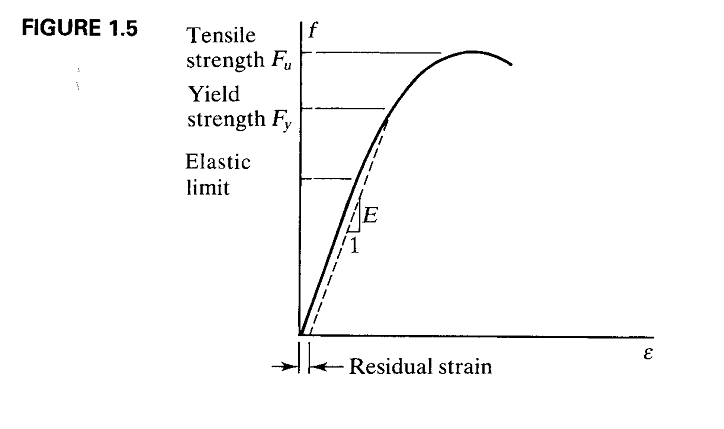 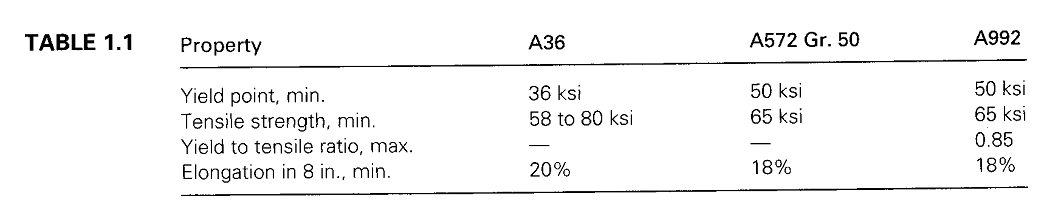 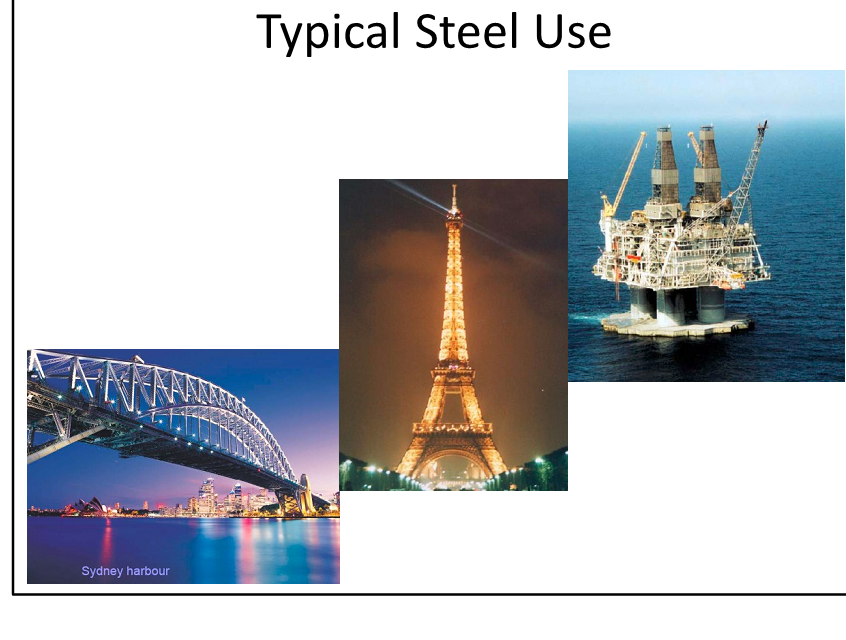 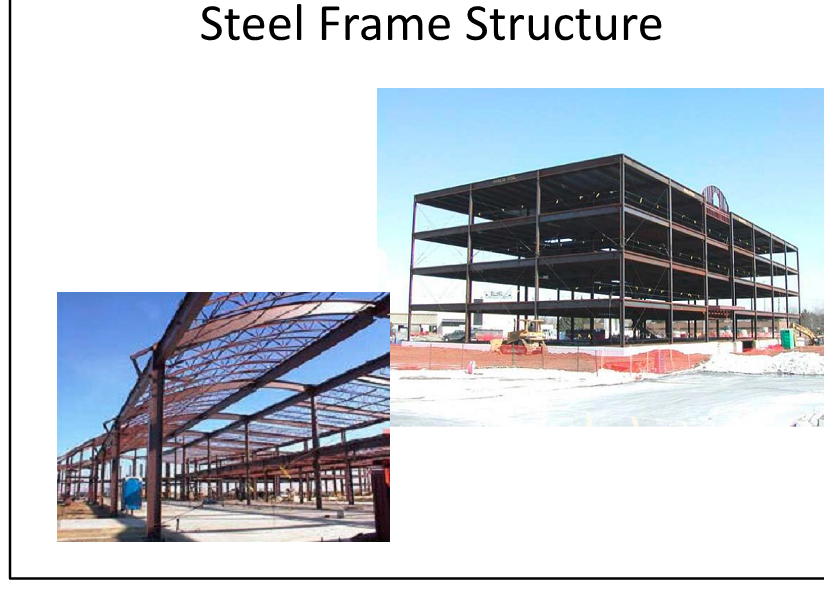 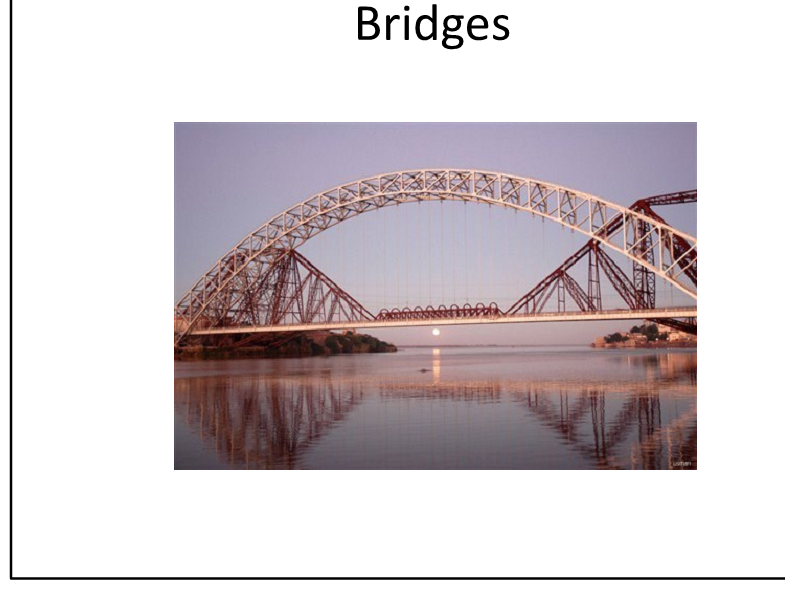 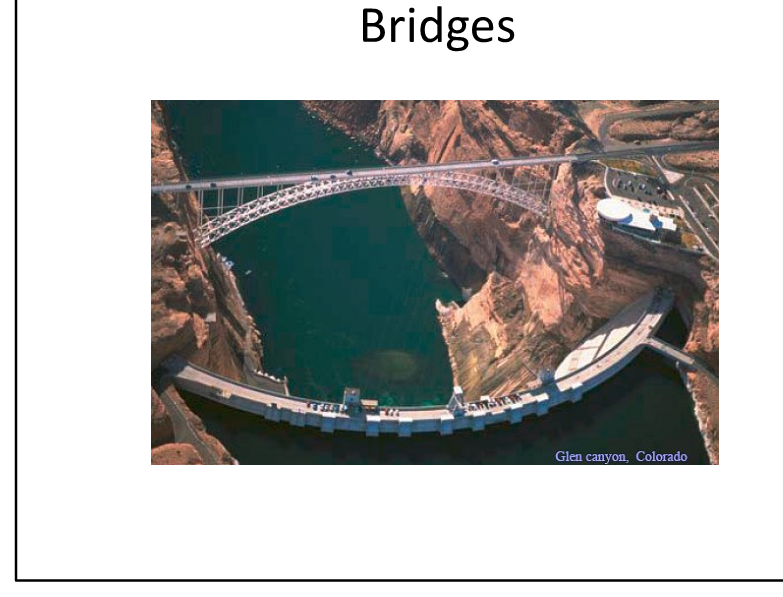 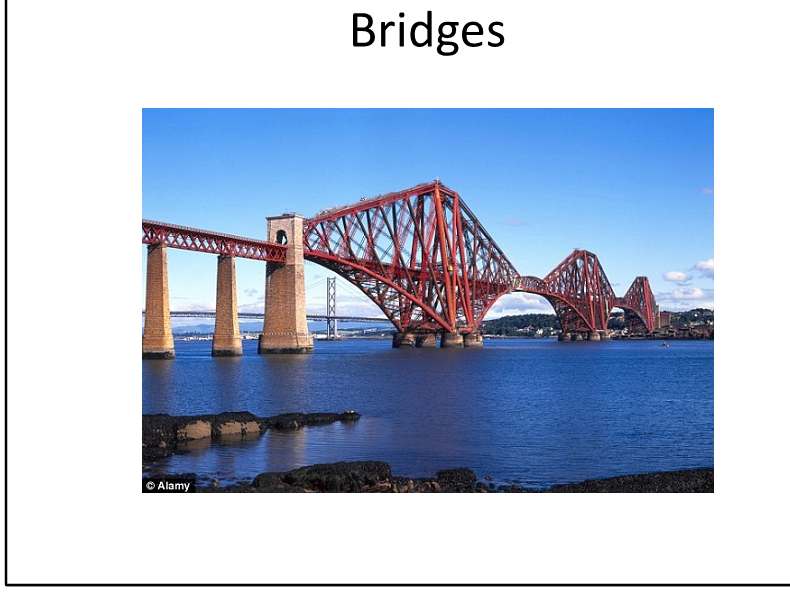 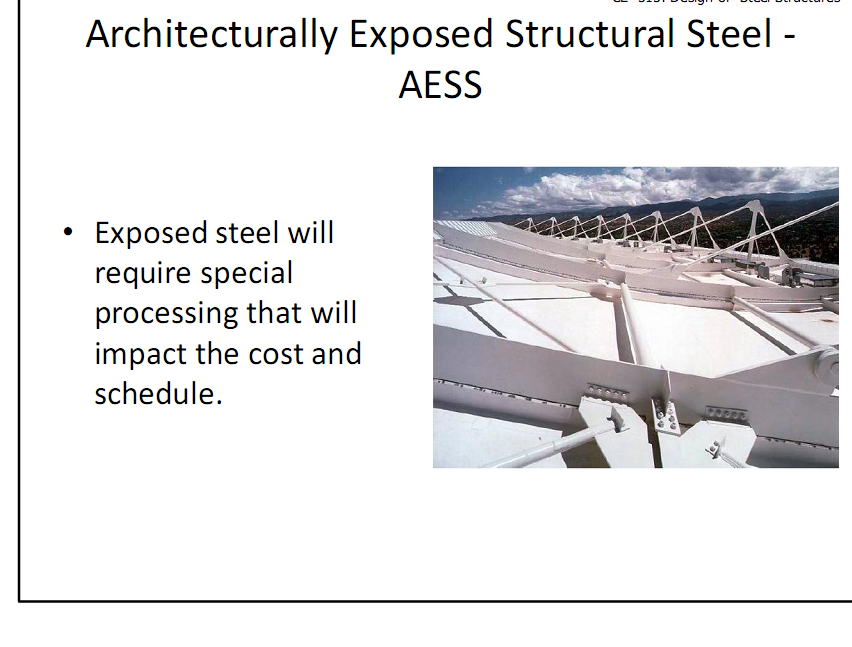 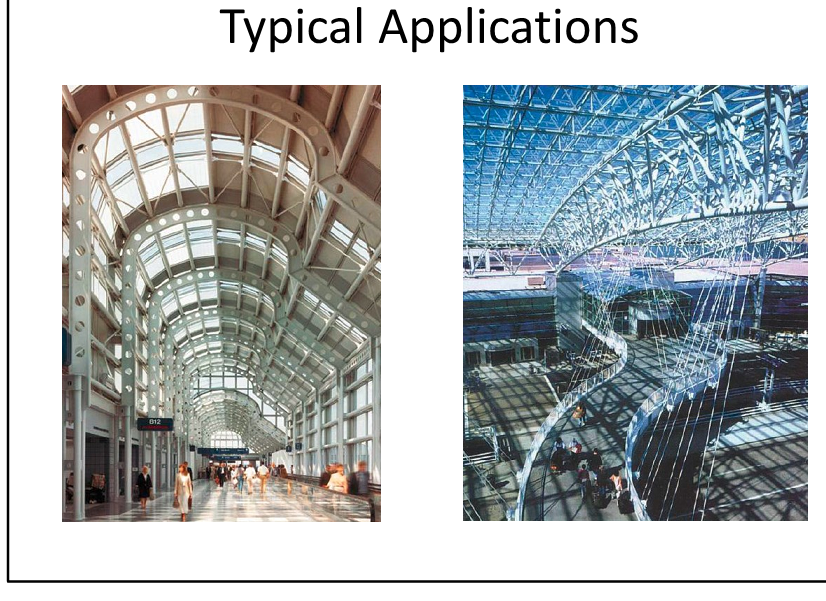 Lets Practice some problems  for enhancing understanding of Stress and strain aspects
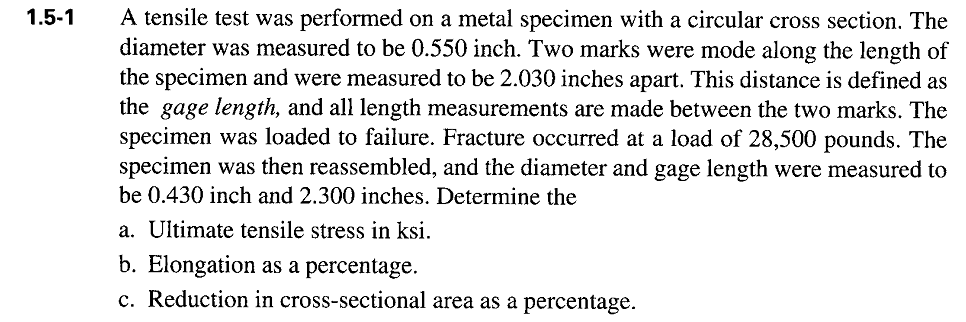 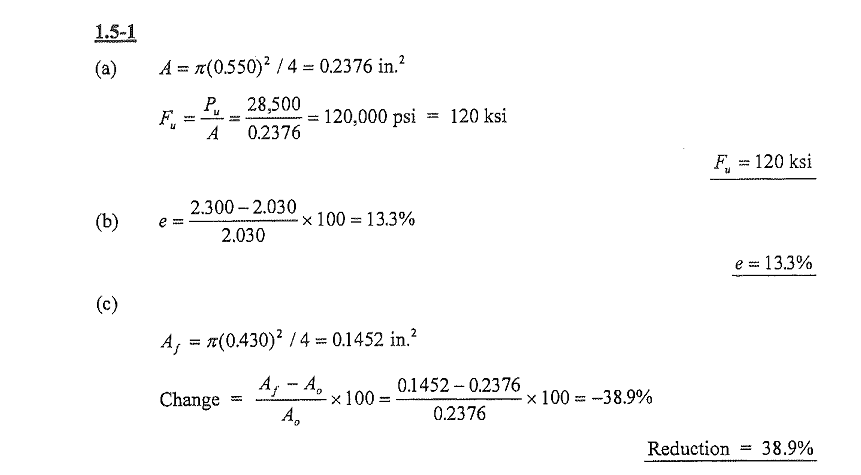 SOLUTION
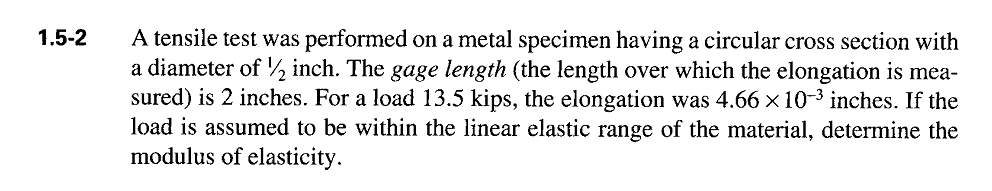 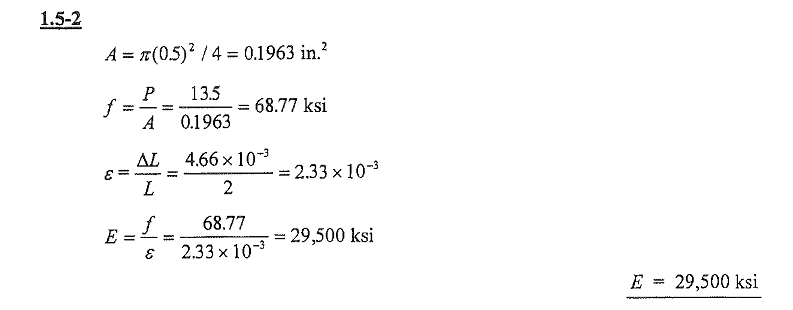 SOLUTION
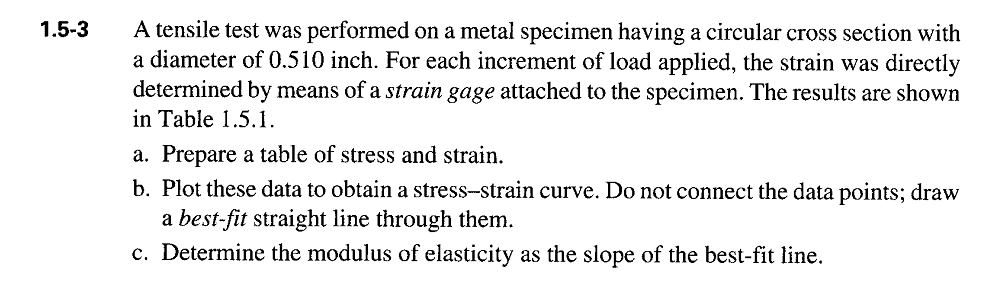 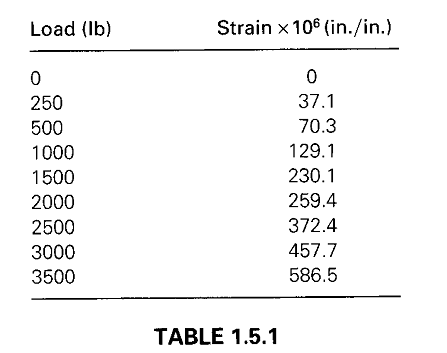 SOLUTION
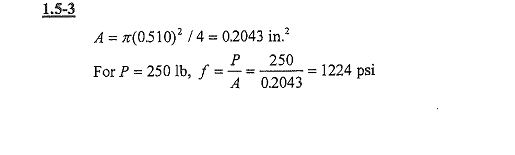 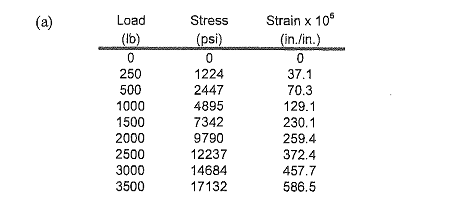 SOLUTION
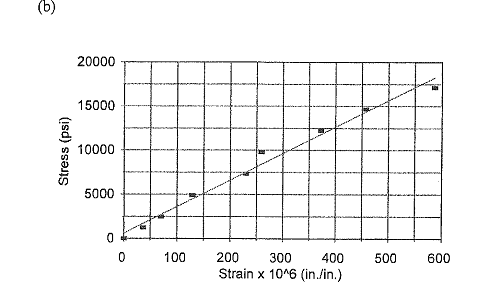 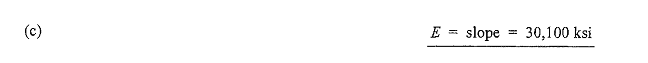 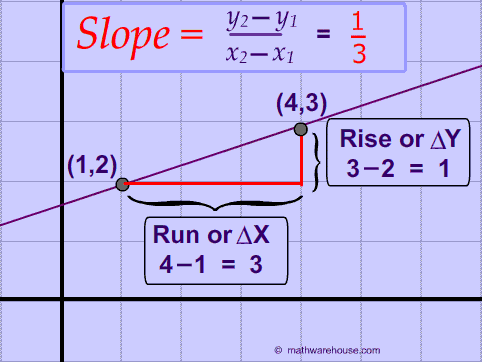 Assignment
Develop the previous problem stress strain curve on MS Excel